মাল্টিমিডিয়া  ক্লাসে সবাইকে স্বাগতম
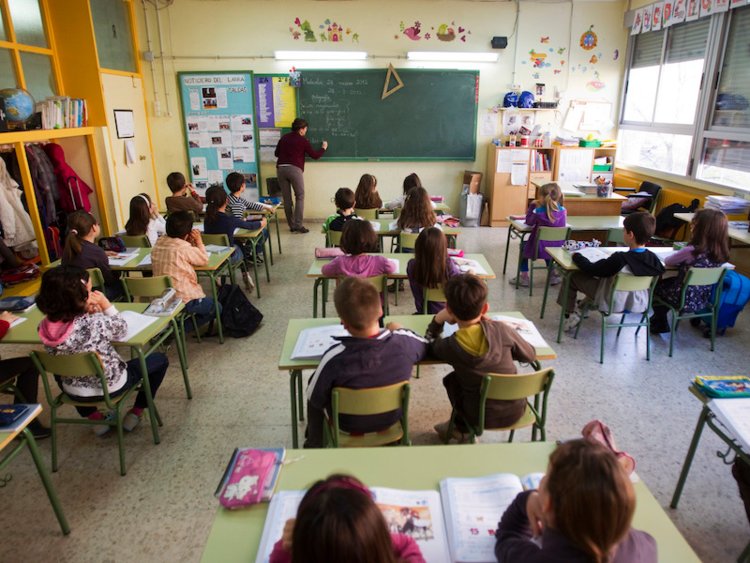 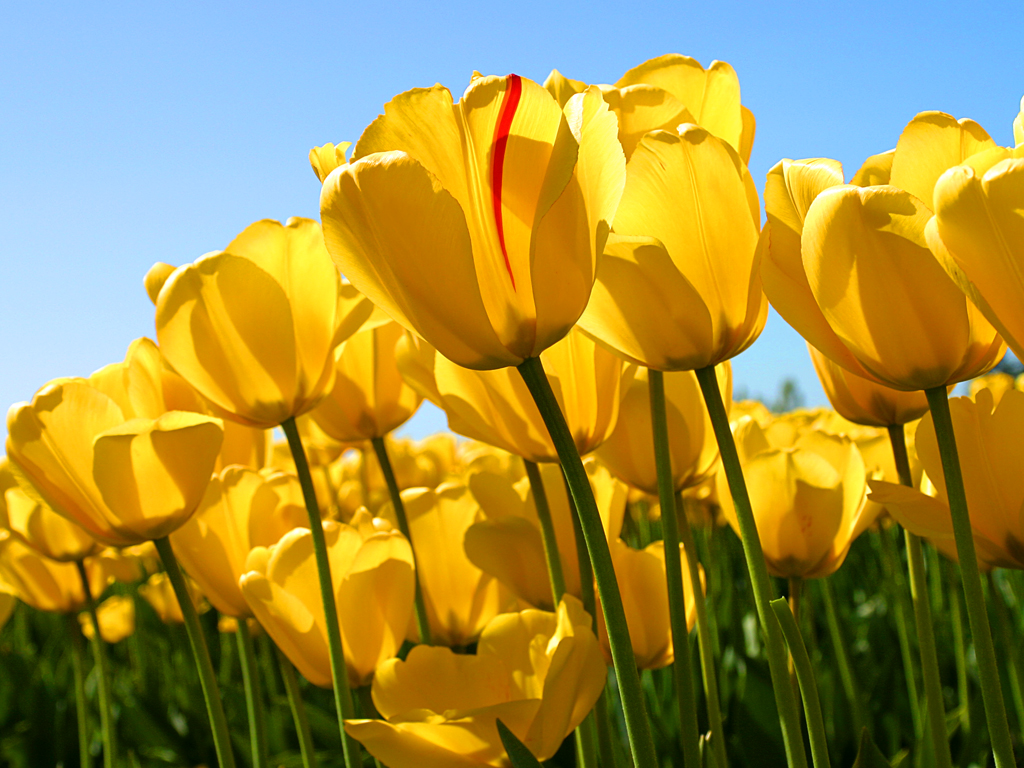 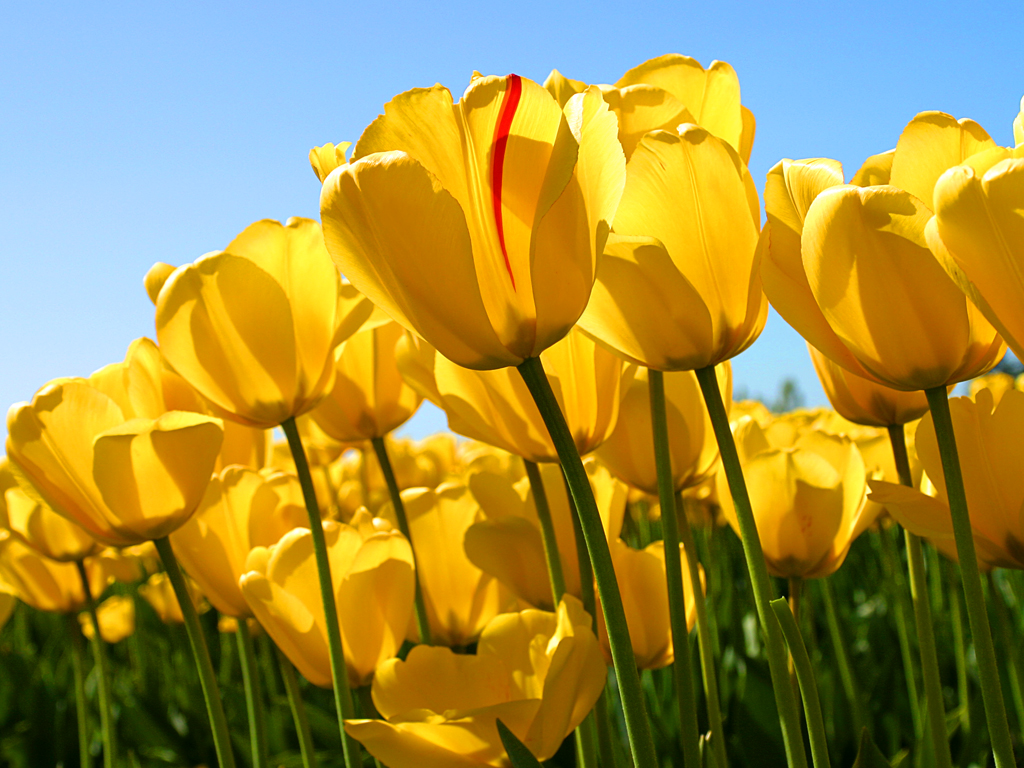 শিক্ষক পরিচিতি
পাঠ পরিচিতি
শ্রেণী-৩য়
বিষয়-প্রাঃবিঃ
অধ্যায়-জীবনের জন্য পানি।
পাঠ্যাংশ-(পানির উৎস) আমাদের পৃথিবী………
সহপাঠীদের সাথে আলোচনা করব।
মাকসুদা খাতুন
সহকারি শিক্ষক
এস,এম সরকারি প্রাথমিক বিদ্যালয়
মেহেরপুর সদর।
Email:maksudakhatutun 2711@gmail.com
বাতায়ন আইডি: maksudkhatun2711
শিখনফল
এই পাঠ শেষে শিক্ষার্থীরা----
৩.১.১ পানির উৎসসমূহ চিহ্নিত করতে পারবে।
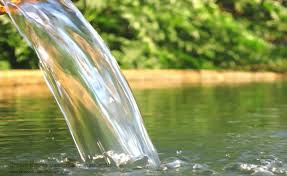 ছবিগুলো ভালভাবে লক্ষ্য করো।
ছবিগুলো দেখে কী বুঝলে?
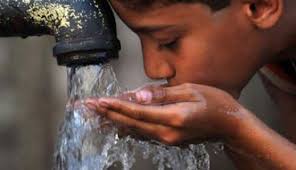 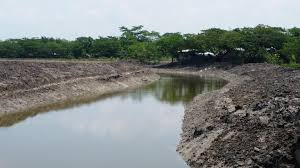 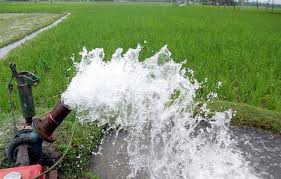 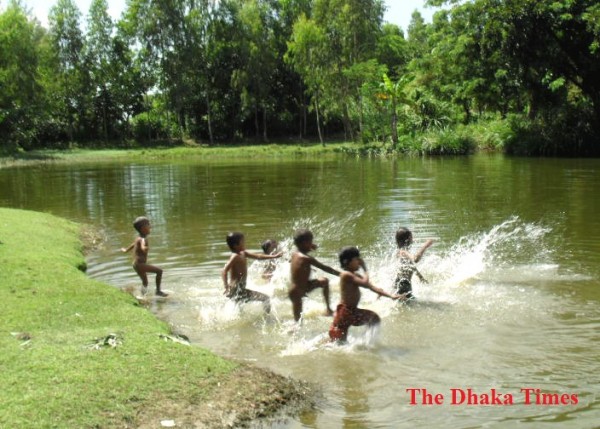 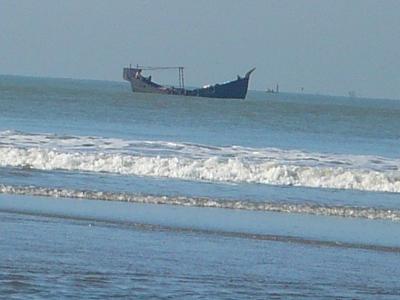 জোড়ায় কাজ
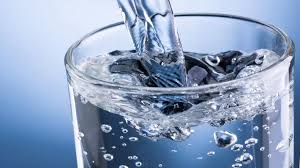 পানি আমরা বিভিন্ন কাজে ব্যবহার করি ।এই পানি আমরা কোথায় থেকে পায় তা জোড়ায় আলোচনা করে বলো।
আমাদের আজকের পাঠ
পানির উৎস
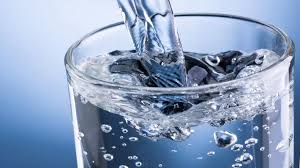 এই পৃথিবীর উপরিভাগ মাটি ও পানি দ্বারা ঢাকা।
পৃথিবীর উপরিভাগের চার ভাগের প্রায় তিন ভাগ পানি।
আমরা কোথায় বাস করি?
সৌরজগতের একটি গ্রহ পৃথিবী। আমরা এই গ্রহে বাস করি।
আমরা পানি পান করি।বেঁচে থাকার জন্য প্রানী ও উদ্ভিদের পানির প্রয়োজন।
পানি মানুষের জন্য অত্যন্ত গুরত্বপূর্ণ।
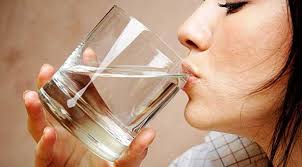 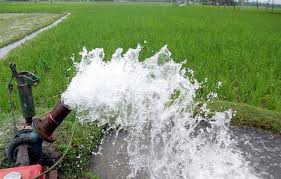 আমাদের ব্যবহৃত পানি বিভিন্ন উপায়ে পেয়ে থাকি যেমন বৃষ্টি ,সমুদ্র,
নদী-নালা,পুকুর,টিউবয়েল ইত্যাদি এগুলোকে পানির উৎস বলে।
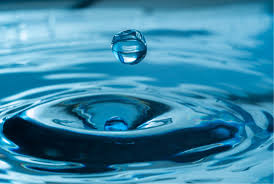 এখন আমরা দেখি কোন কোন উৎস থেকে পানি পাই?
পানির উৎস বলতে আমরা কী বুঝি?
নিচের ছবিগুলো লক্ষ্য করো।
এগুলো পানির উৎস
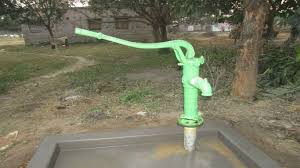 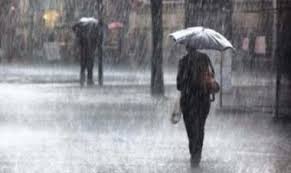 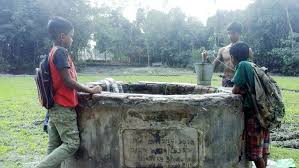 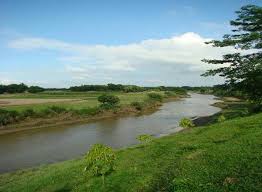 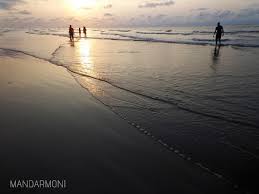 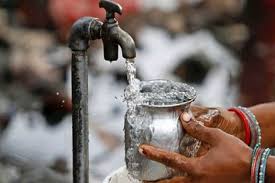 পানির উৎসসমূহঃ বৃষ্টি,পুকুর,নদীনালা, খাল-বিল, হ্রদ, সমূদ্র ইত্যাদি।
আমরা বিভিন্ন উৎস থেকে পানি পেয়ে থাকি।
পানির উৎসগুলোকে দুই ভাগে ভাগ করা যায় ।
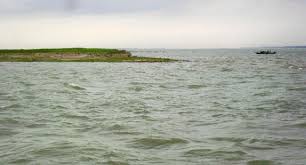 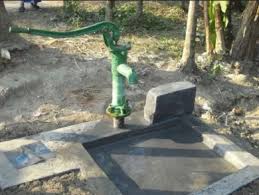 প্রাকৃতিক উৎস
মানুষের তৈরি উৎস
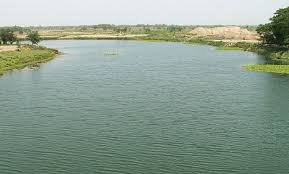 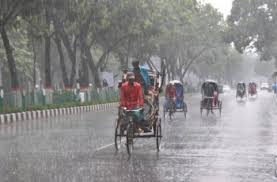 নদ-নদী
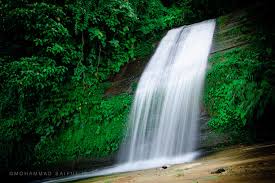 বৃষ্টি
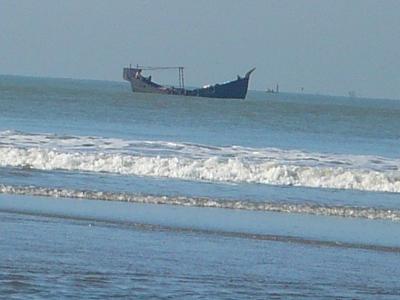 ঝর্না
প্রাকৃতিক উৎস
সমুদ্র
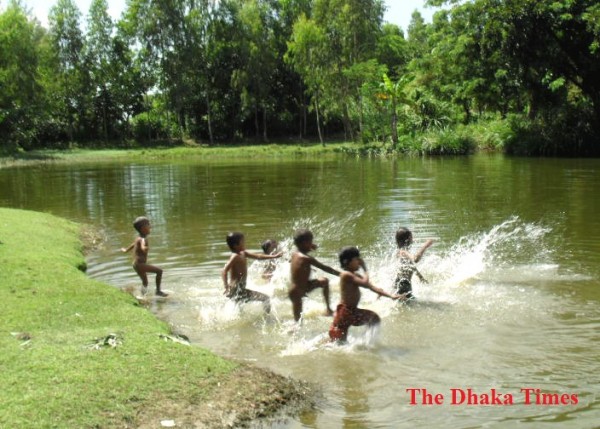 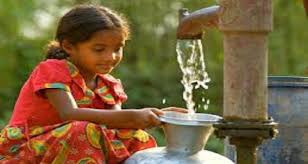 পুকুর
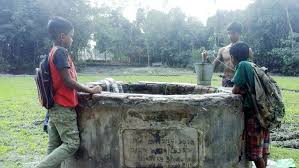 নলকুপ
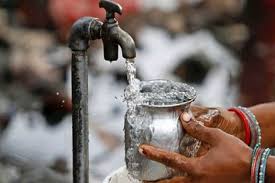 কুয়া
মানুষের তৈরি পানির উৎস
পানির কল
নদ-নদী
খাল-বিল
বৃষ্টি
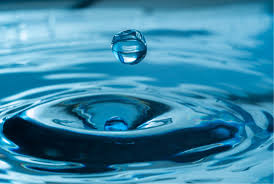 পানির উৎস সমূহ
নলকূপ
পুকুর
সাগর
কুয়া
এবার শিক্ষার্থীরা পানির উৎসগুলো কী কী তা বলবে এবং বোর্ডে লিখে এর সাথে মিলাবো।
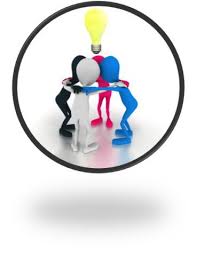 দলে কাজ
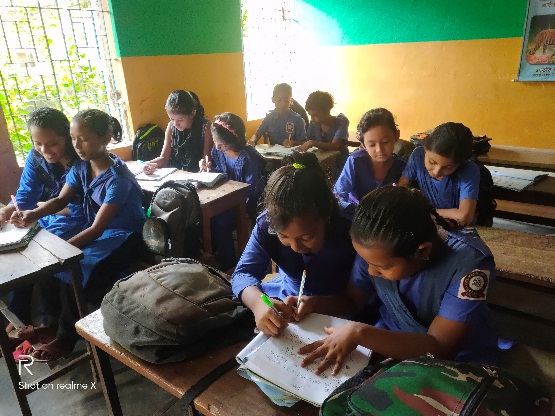 পাঠ্যবইয়ের সাথে সংযোগ স্থাপন
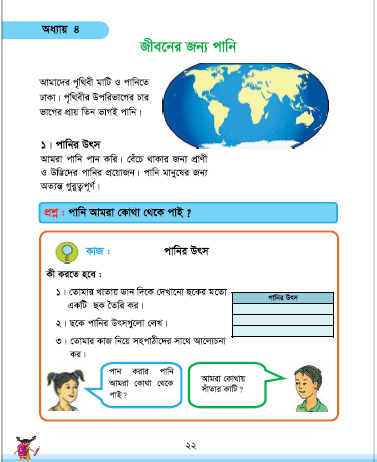 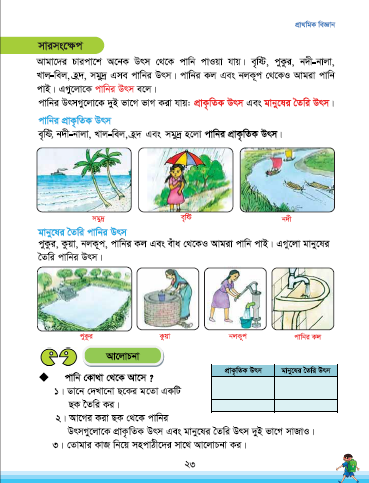 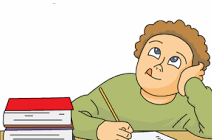 একক কাজ
সংক্ষেপে উত্তর লেখ
১। পানির উৎসগুলোকে কয়ভাগে ভাগ করা যায় এবং কি কি?
২। আমরা যে পানি পান করি তা কোথা থেকে পাই?
৩। নদ-নদী,সাগর,খাল-বিল এগুলো পানির কোন উৎস?
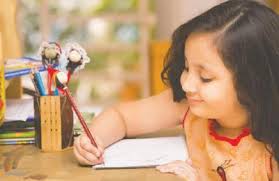 বাড়ির কাজ
তোমরা বিদ্যালয়ে আসার পথে পানির কোন কোন উৎস দেখতে পাও সেগুলোর একটি তালিকা করে আনবে।
ধন্য
বাদ
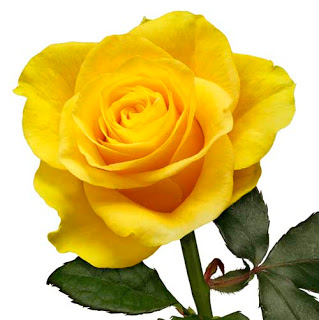